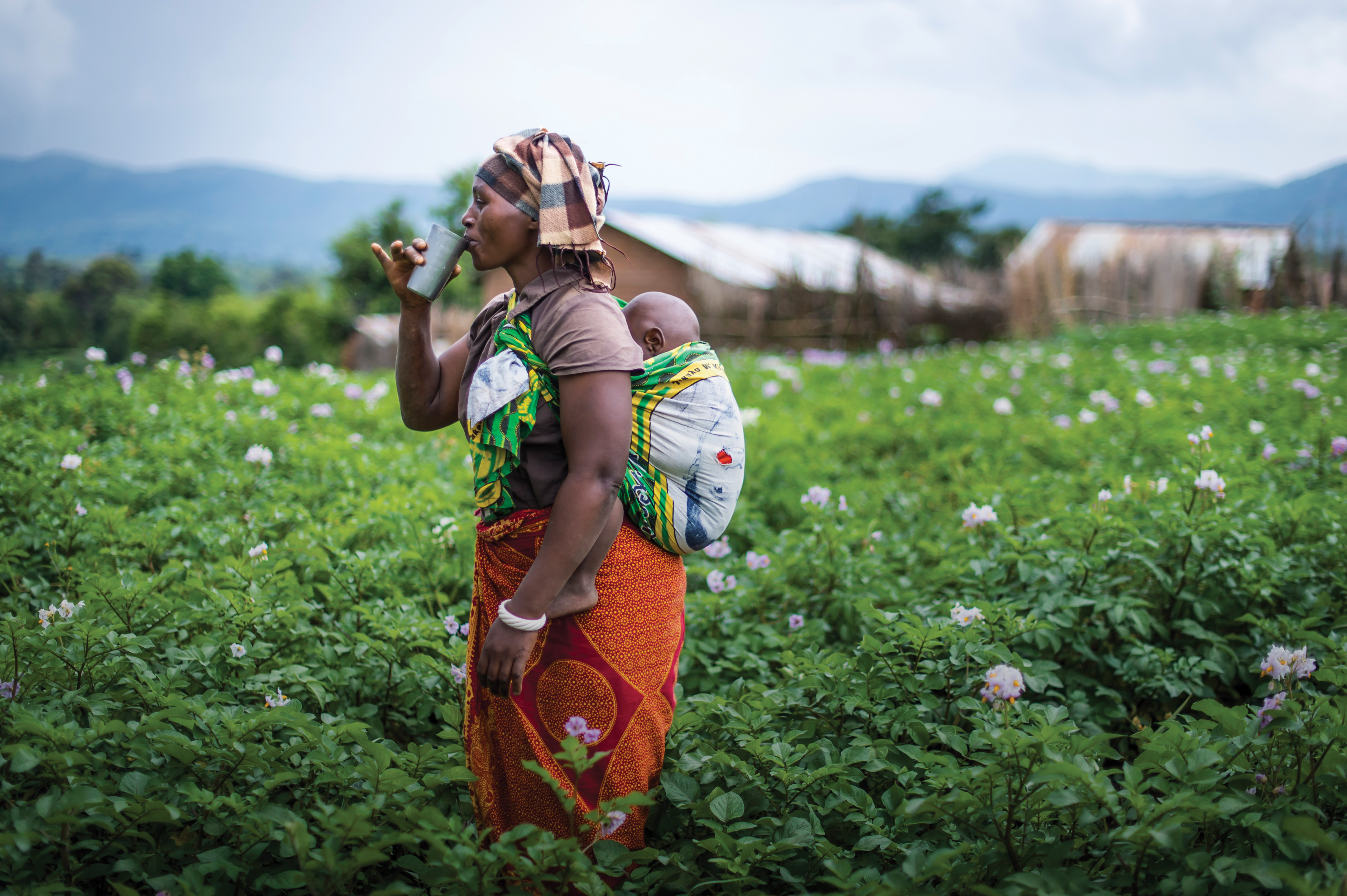 water builds
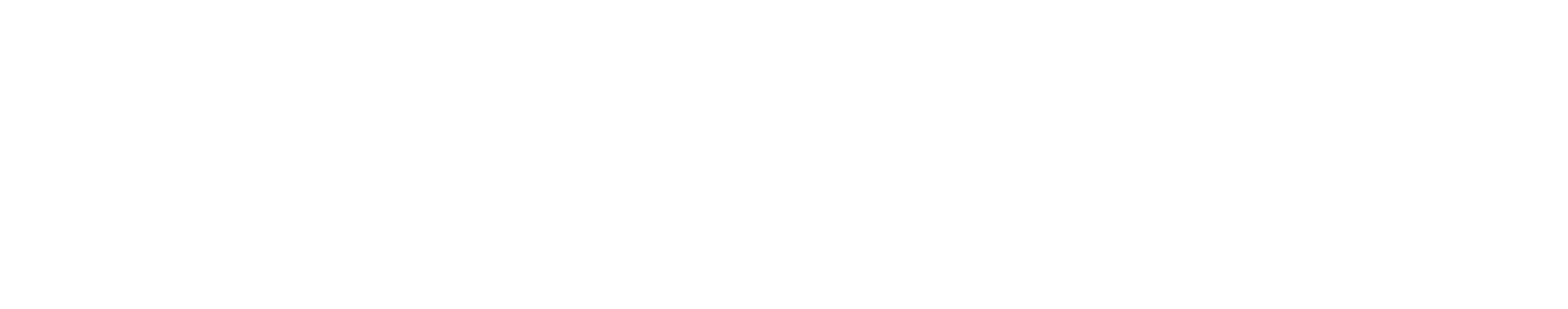 [Speaker Notes: Slide to feature photo with white transparent logo]
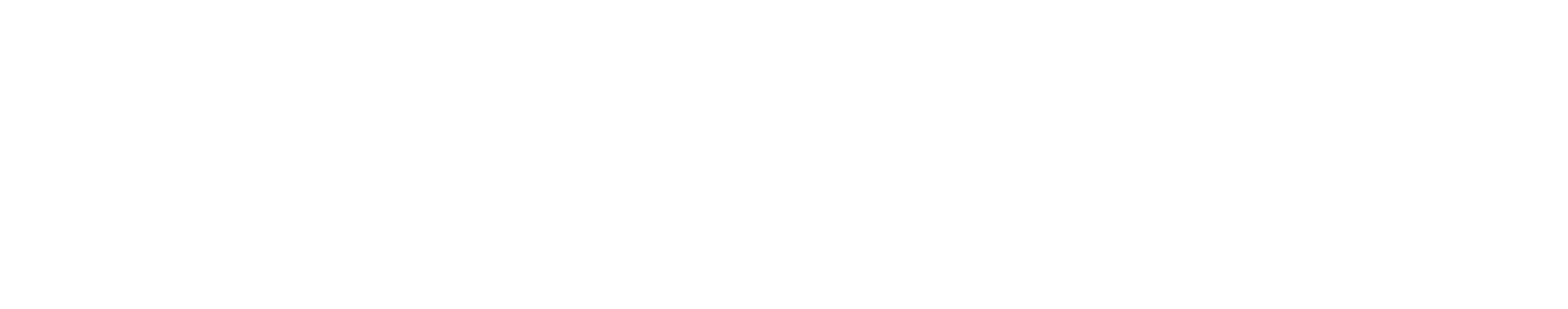 Advintage Impact Report
IMPACT
Funds provided by Advintage in 2015 enabled Water Mission to provide safe and Living Water:
In 8 countries – Haiti, Honduras, Indonesia, Kenya, Malawi, Mexico, Philippines, and Uganda
Through 27 projects – all of which are near completion, either in the Implementation or Follow-up stages
HAITI
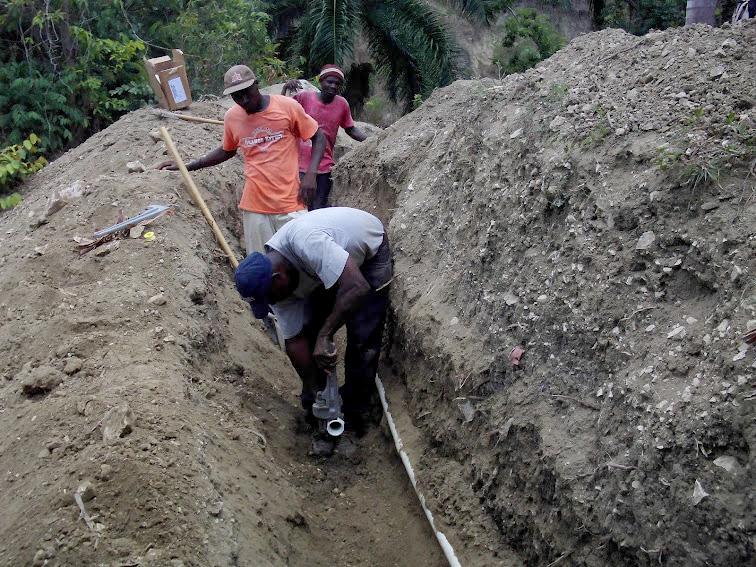 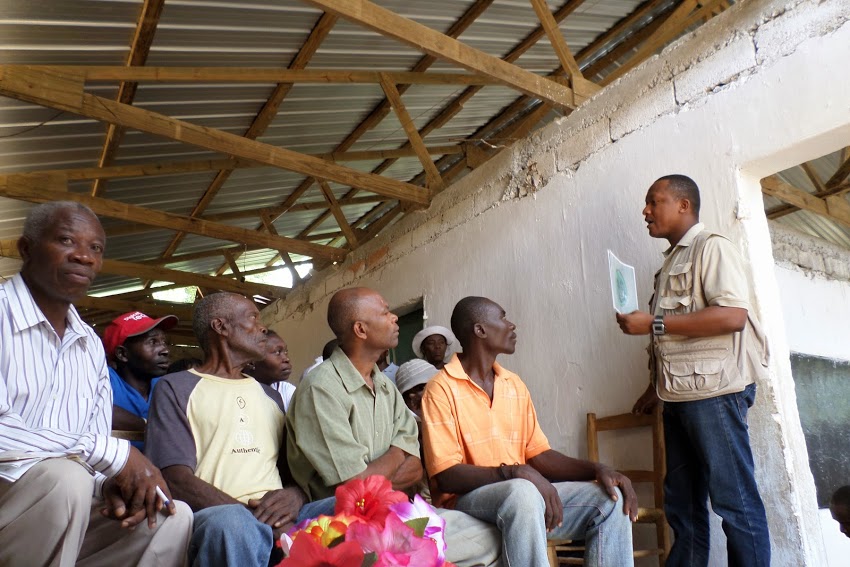 HONDURAS
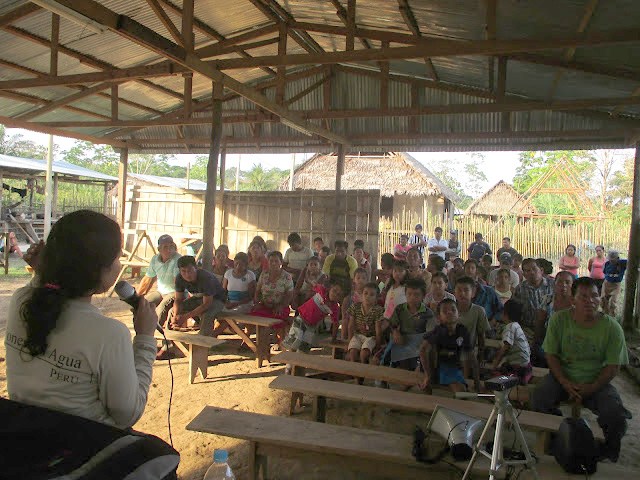 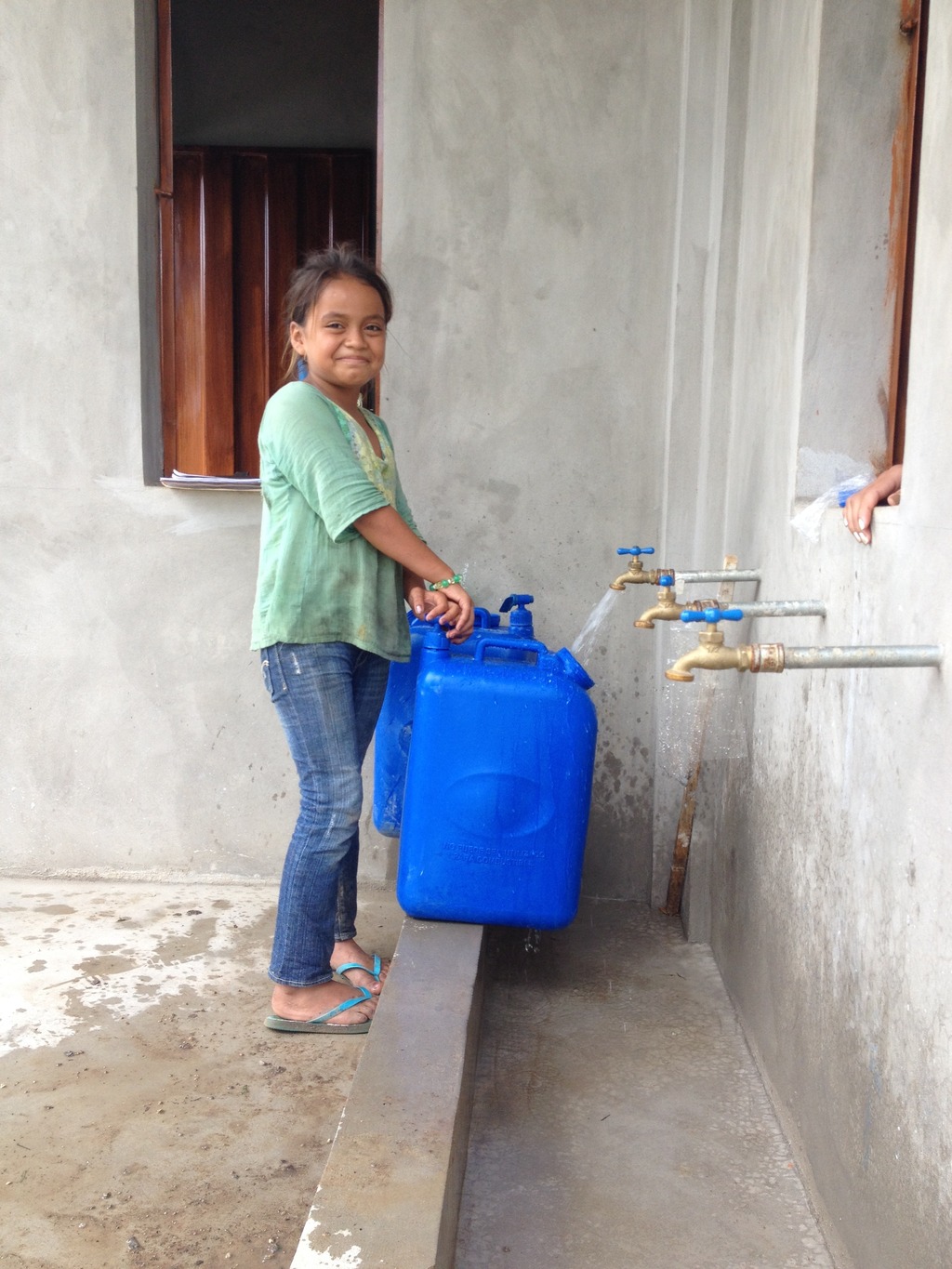 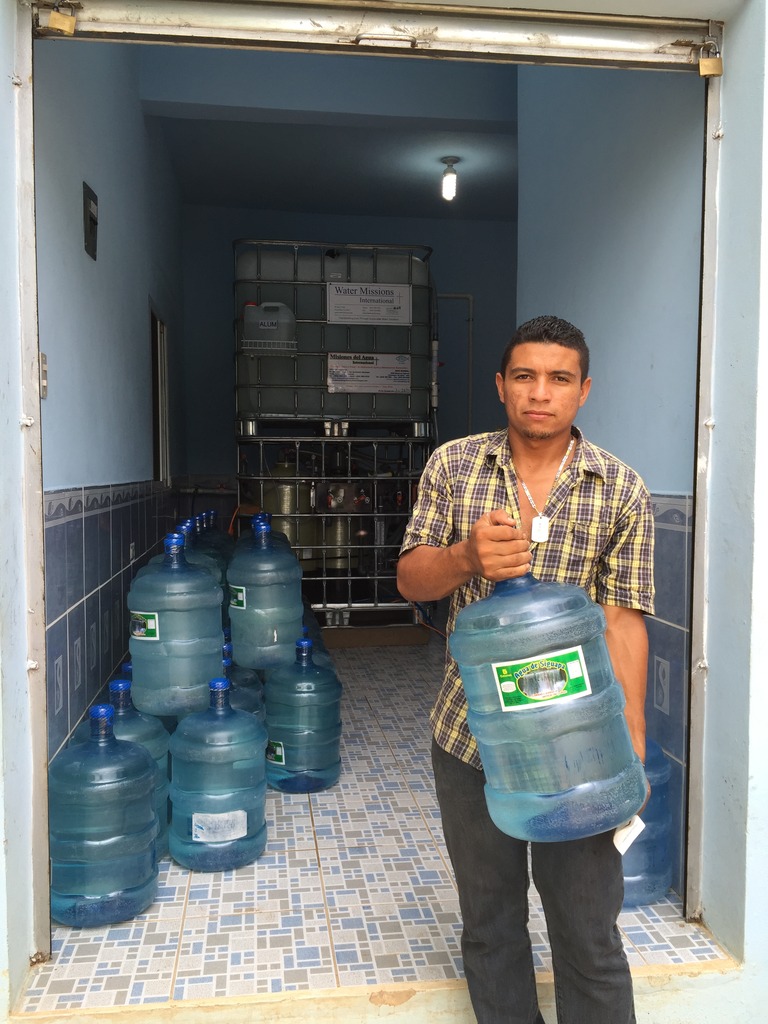 INDONESIA
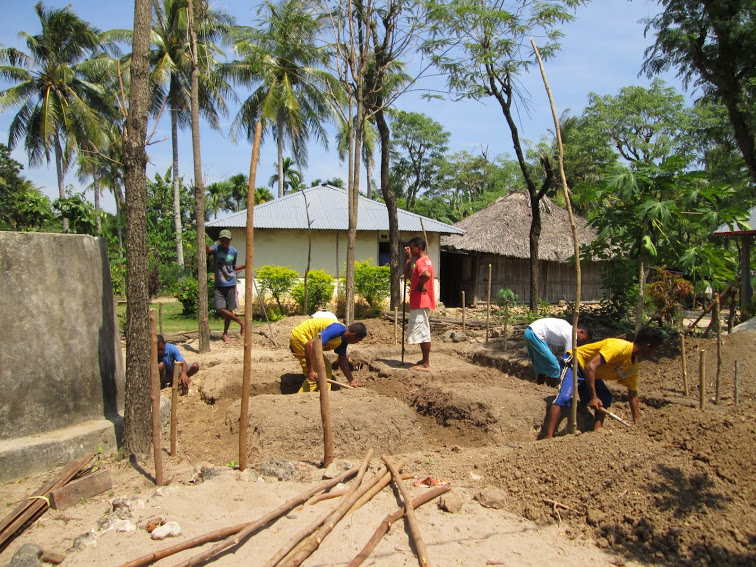 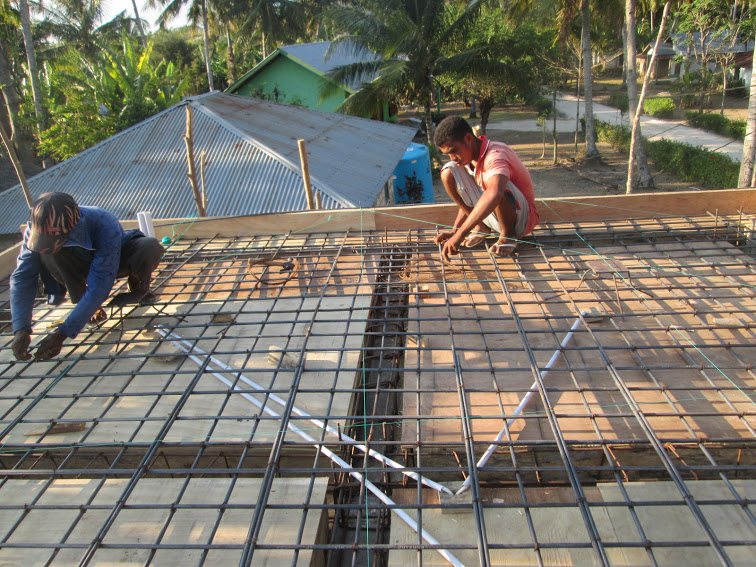 KENYA
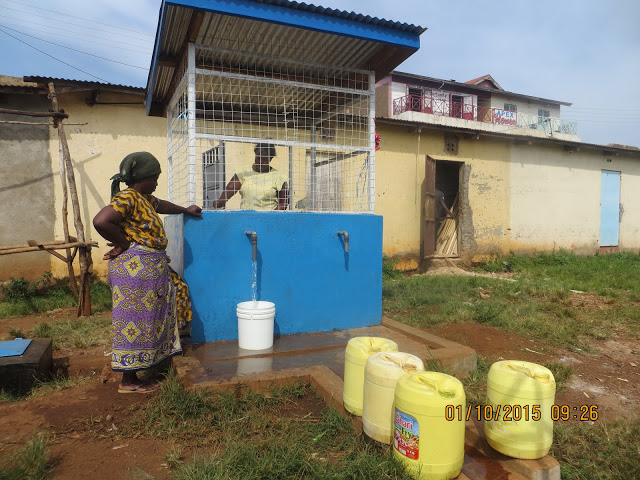 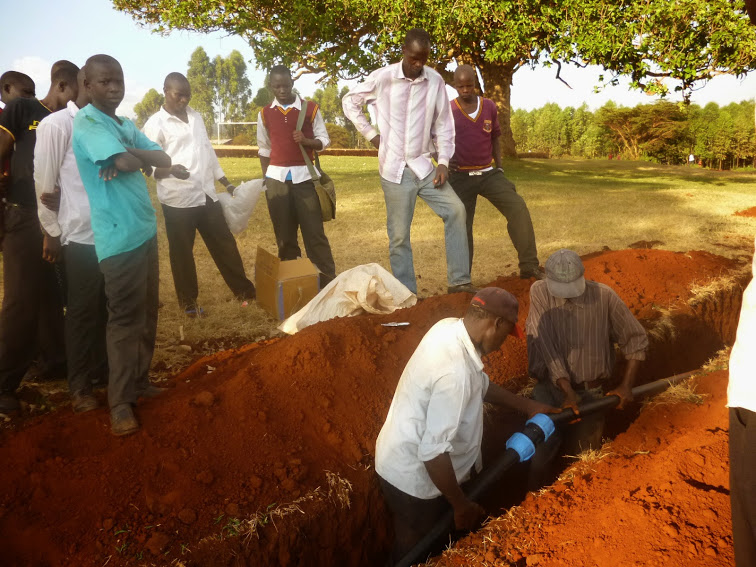 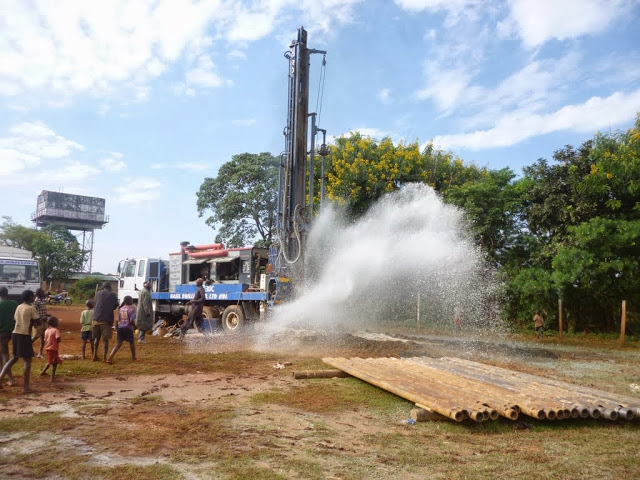 MALAWI
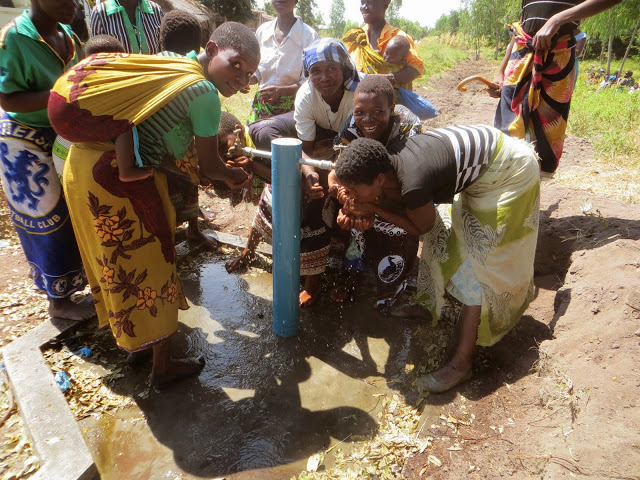 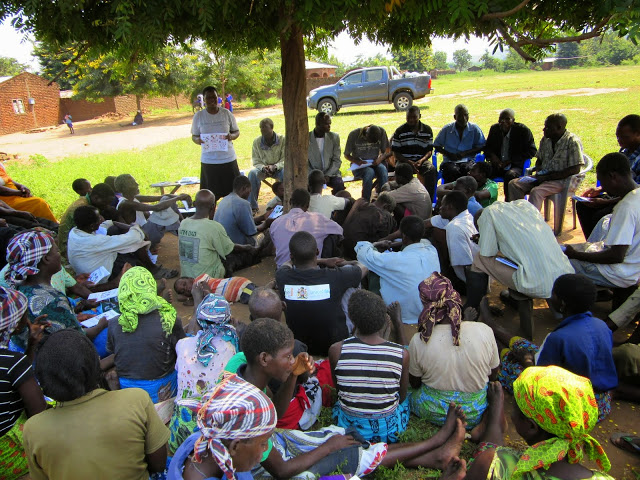 MALAWI continued
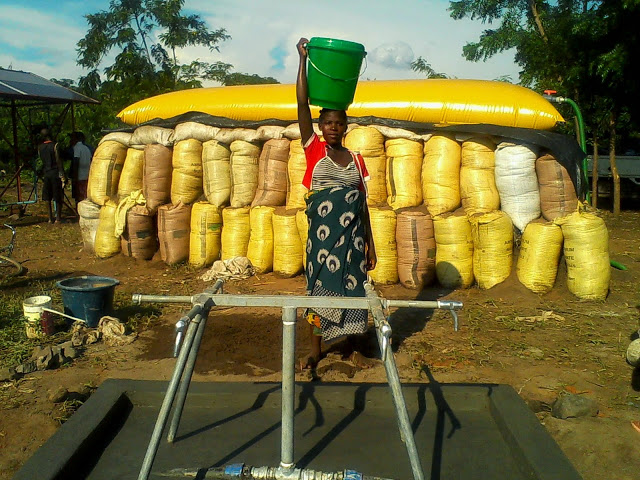 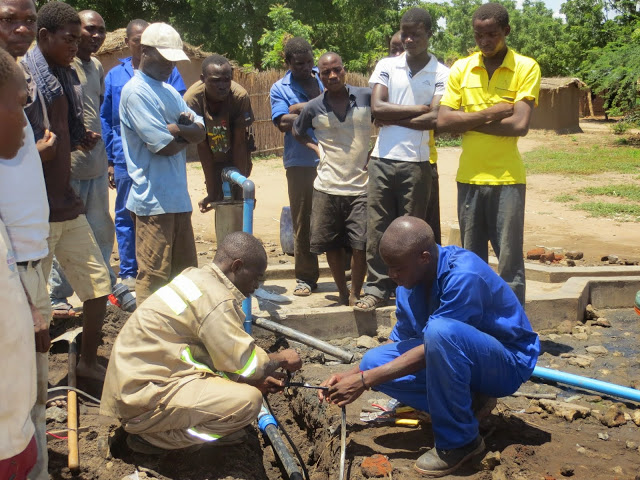 MEXICO
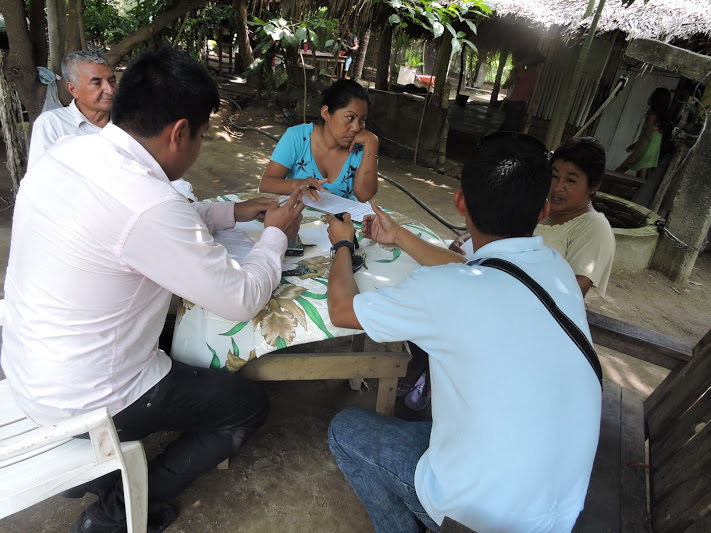 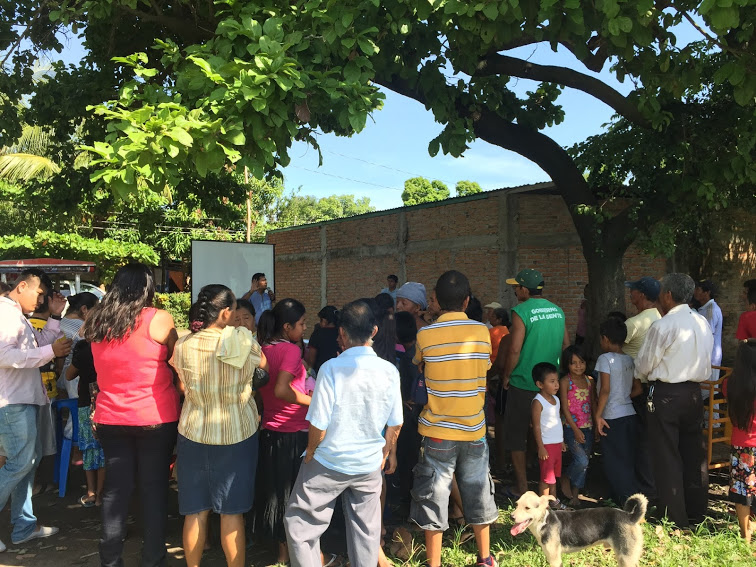 PHILIPPINES
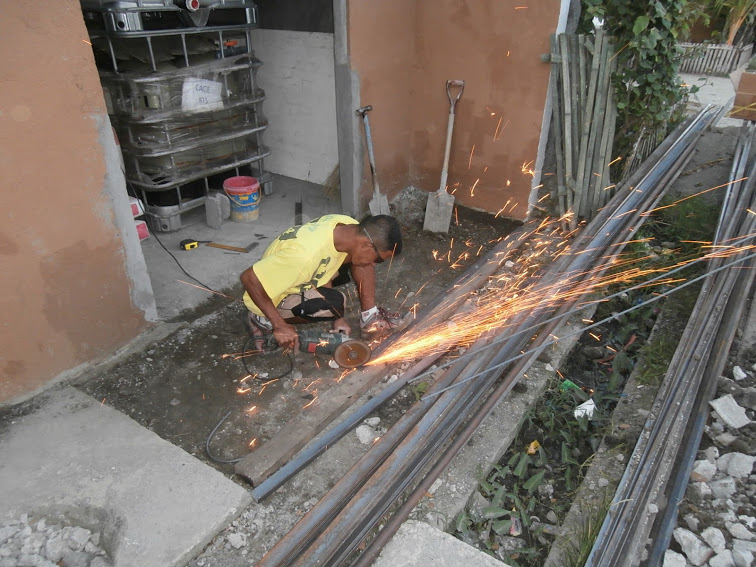 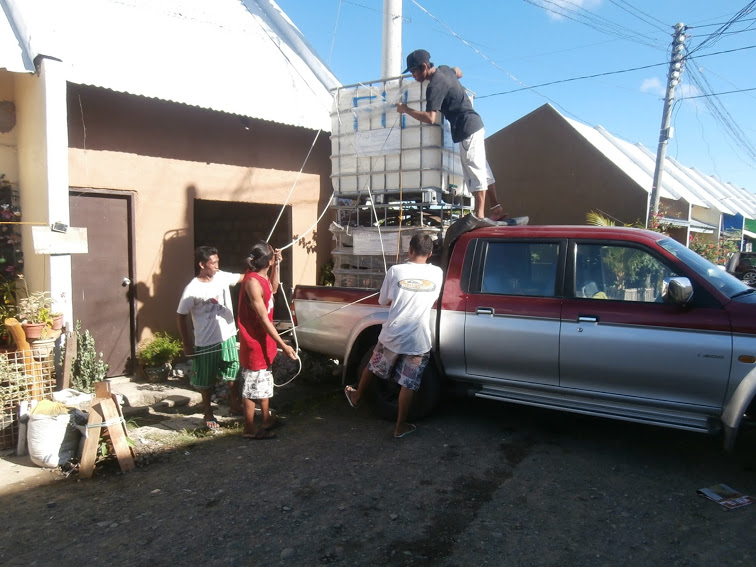 UGANDA
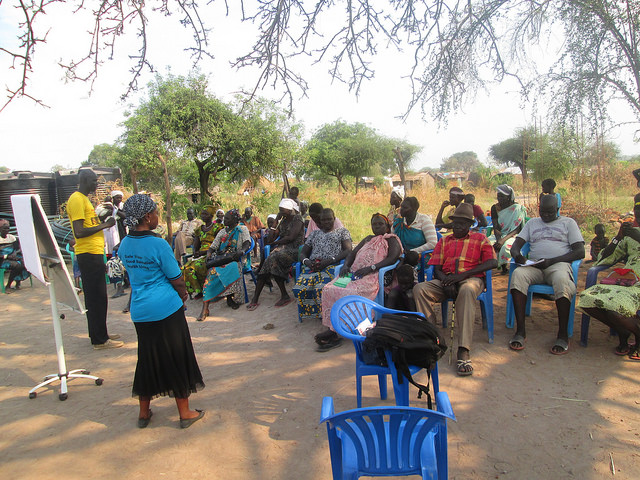 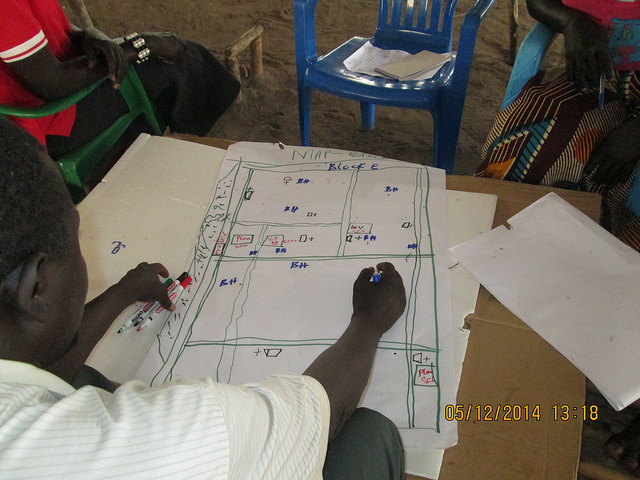 194,816 
PEOPLE REACHED
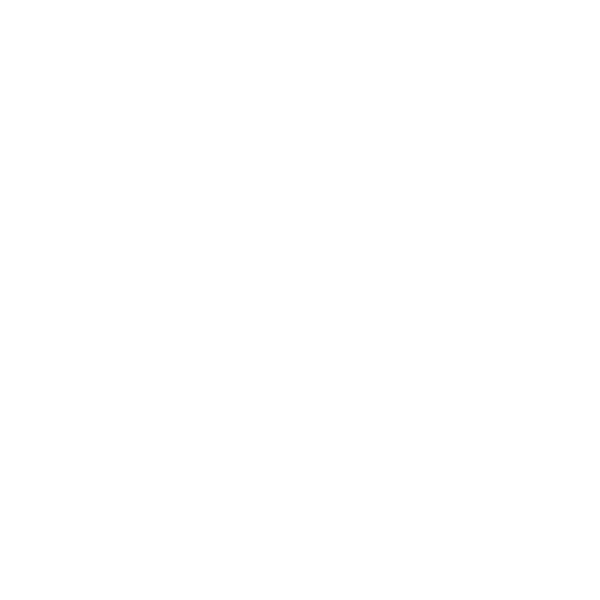 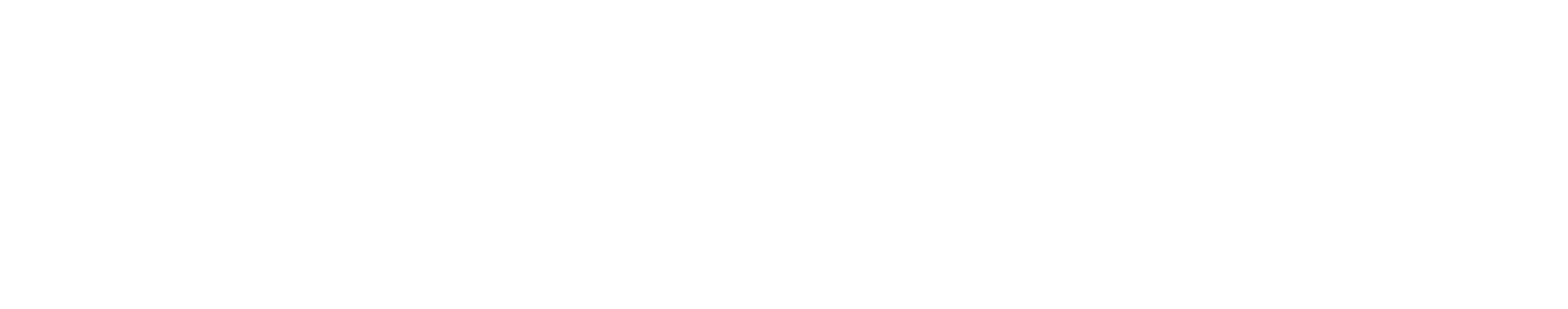 Thank You